オンラインを活用した若者の就職支援
特定非営利活動法人コミュニティ友志会
1
NPO法人コミュニティ友志会
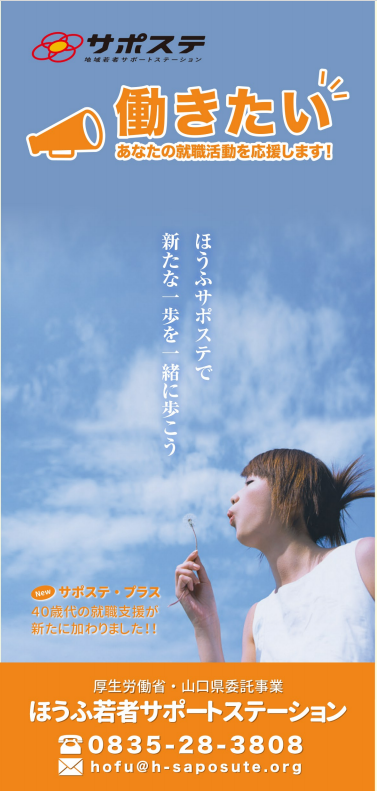 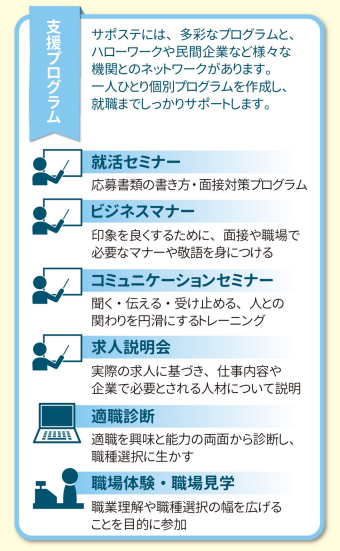 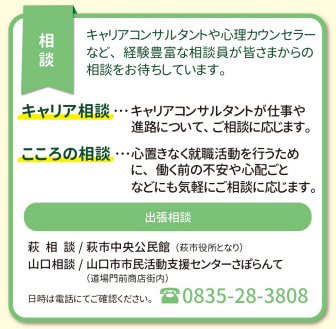 2
拠点事務所
防府会場
貸会議室
萩
会場
自宅参加
自宅参加
3
失敗体験を教えて下さい
ワンオペではなく3人体制がBest
ハウリングの回避
Zoomの待機室で待たせている時の過ごし方・雰囲気づくり
リアルと差を感じさせないファシリテーション
トラブル時の連絡先
きめ細やかな心配り
オンライン相談と同様
4
ハイブリッドの前に
5
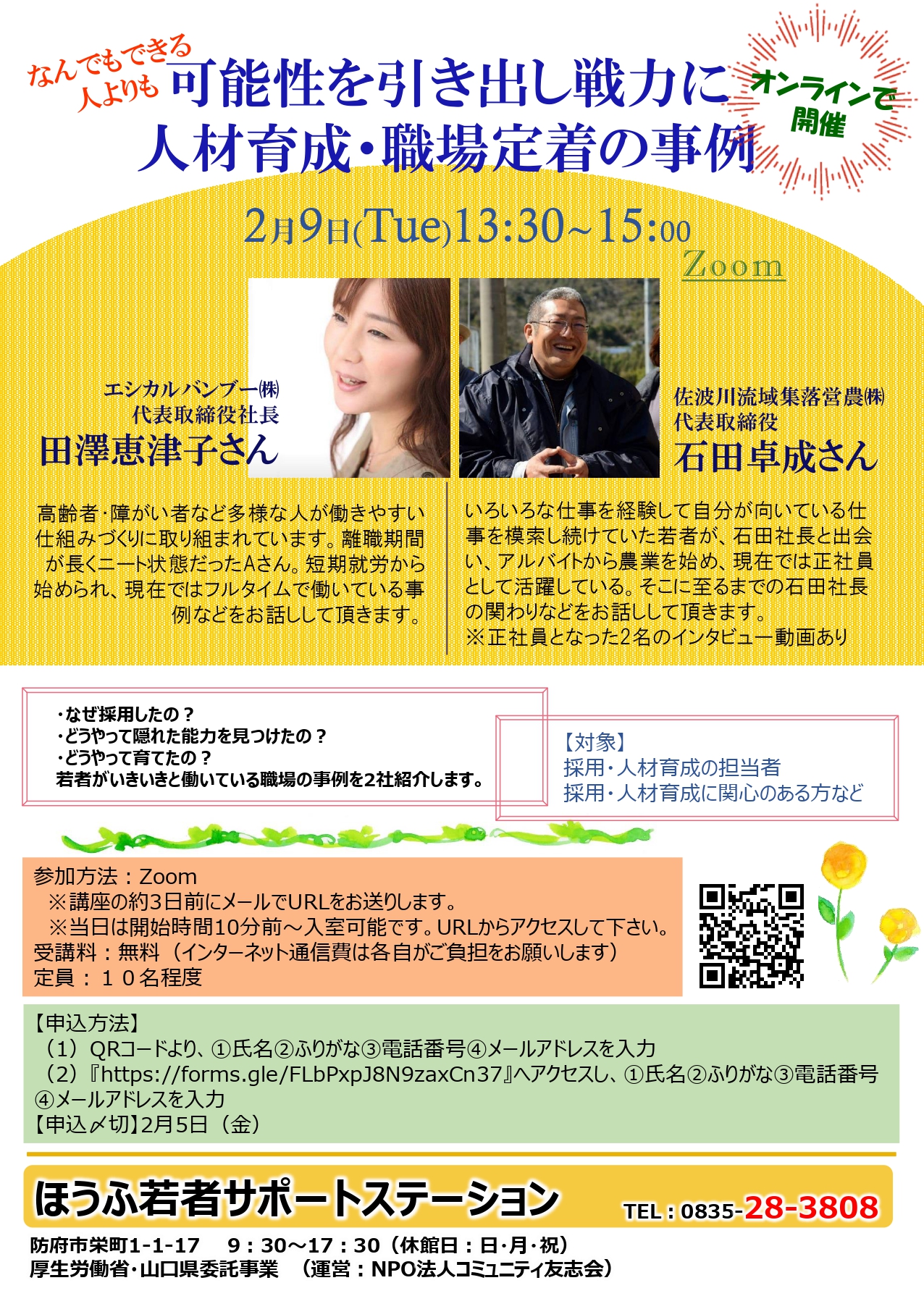 オンラインセミナー開催
6